Муниципальное образовательное учреждение«Средняя школа п. Ярославка»Ярославского муниципального района
Учитель начальных классов

ПИСАРЁК МАРИЯ АЛЕКСЕЕВНА
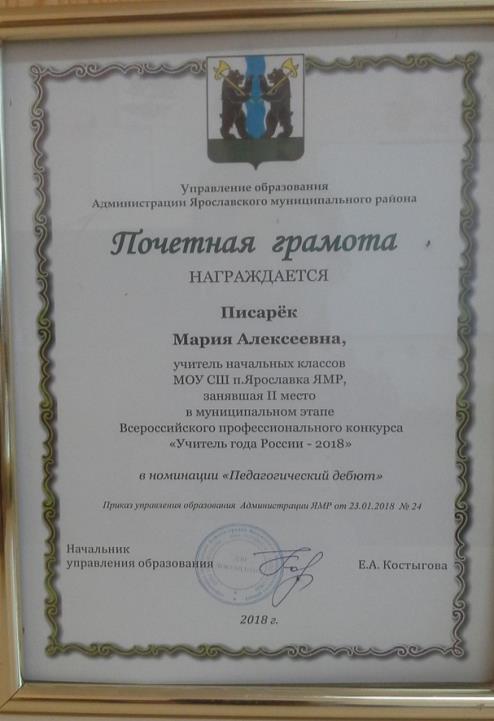 ЛИЧНЫЙ ДЕВИЗ:
«СДАВАТЬСЯ – ЭТО СКУЧНО, ПОБЕЖДАТЬ – ЭТО НАСЛАЖДЕНИЕ»
ЧЕМУ  УЧИТЬ?


           КАК СОЗДАВАТЬ ОТНОШЕНИЯ?


                           КАКИМ БЫТЬ САМОМУ?
«УМЕТЬ ЧИТАТЬ В ШИРОКОМ СМЫСЛЕ ЭТОГО СЛОВА – ЗНАЧИТ, ИЗ МЕРТВОЙ БУКВЫ ИЗВЛЕЧЬ ЖИВОЙ СМЫСЛ»
                                                   К. Д. Ушинский
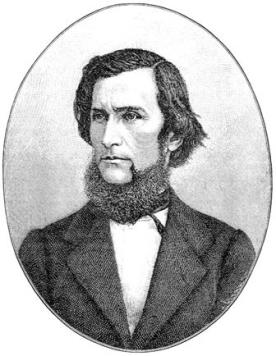 МЕТОДИЧЕСКАЯ ТЕМА:
«ОБУЧЕНИЕ СМЫСЛОВОМУ ЧТЕНИЮ ДЕТЕЙ МЛАДШЕГО ШКОЛЬНОГО ВОЗРАСТА»

(Б.Г. Ананьев, Н.В. Нижегородцева, А.Э. Симановский, Е.И. Матвеева)
«Интерес и уважение к ребенку – 
ключи к его истинным способностям»
Семья и дом – как свет и хлеб.Родной очаг – земля и небо.В спасение даны тебе,в каких бы ты заботах не был.
СПАСИБО ЗА ВНИМАНИЕ!
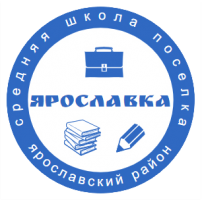